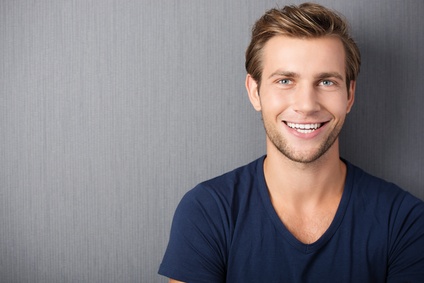 Jean De la Partie
Chef de partie expérimenté avec 15 ans de carrière
A propos de moi
Chef de partie dévoué, passionné par la création culinaire et avec une grande expérience dans la cuisine de haute qualité. J'ai acquis une expertise solide dans la gestion des brigades et l'organisation de cuisines de restaurants étoilés. Je suis reconnu pour ma maîtrise de la cuisine française traditionnelle, mon sens du détail et ma capacité à travailler sous pression.
Contact
+336 01 02 03 04
votre.nom.prenom@gnail.com
Marseille, France
linkedin.com/votre-profil
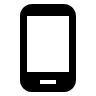 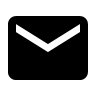 Expériences Professionnelles
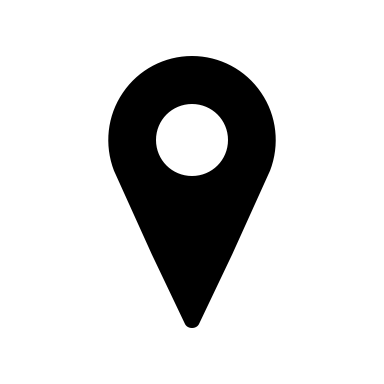 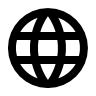 Chef de Partie, Restaurant La Tour Eiffel, Paris (2016-présent)
Gestion d'une brigade de 5 cuisiniers.
Supervision de la préparation, de la cuisson et de la présentation des plats.
Contribution à l'élaboration de nouveaux menus, entraînant une augmentation de 20% des réservations.
Participation à la formation continue des membres de l'équipe.

Second de cuisine, Restaurant Le Louvre, Paris (2011-2016)
Assistanat du chef de cuisine dans l'organisation et la gestion de la cuisine.
Supervision de la préparation des ingrédients et de la qualité des plats.
Formation de nouveaux cuisiniers.

Commis de cuisine, Restaurant Le Trocadéro, Paris (2008-2011)
Assistance dans la préparation des plats selon les directives du chef de partie.
Maintien de l'hygiène et de la propreté de la cuisine.
Qualités
Leadership
Esprit d'équipe
Sens du détail
Résilience sous pression
Passionné et créatif
Langues
Français: langue maternelle
Anglais: niveau C1 (cadre européen commun de référence pour les langues)
Compétences
Maîtrise de la cuisine française traditionnelle et moderne
Gestion et formation de l'équipe de cuisine
Conception de menus et de plats créatifs
Maintien des normes d'hygiène et de sécurité alimentaire
Gestion du stock et commande de fournitures
Maîtrise de la gestion du temps et du stress
Formation
CAP Cuisine, Lycée professionnel Hôtelier, Paris, 2006
Baccalauréat professionnel Cuisine, Lycée professionnel Hôtelier, Paris, 2008
Hobbies
Dégustation de vins et fromages
Voyages gastronomiques
Lecture de livres de cuisine historique